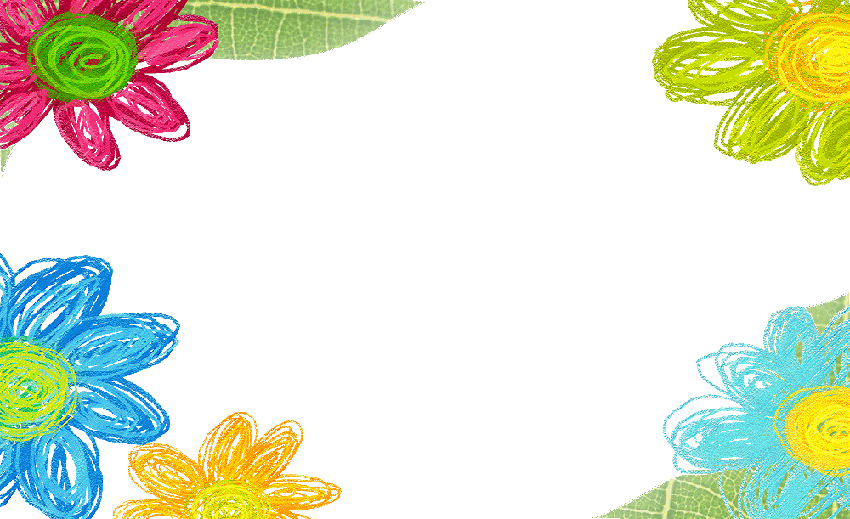 KÍNH CHÀO QUÝ 
THẦY CÔ VỀ DỰ GiỜ
Lġ: 4/4
Môn: Khoa học
Giáo viên: Phạm Thị Hương
Thứ ba, ngày 02 tháng 4 năm 2019
Khoa học
Kiểm tra bài cũ
Em hãy liệt kê tất cả những gì em cần có cho cuộc sống của mình?
Thứ ba, ngày 02 tháng 4 năm 2019
Khoa học
CON NGƯỜI CẦN GÌ ĐỂ SỐNG?
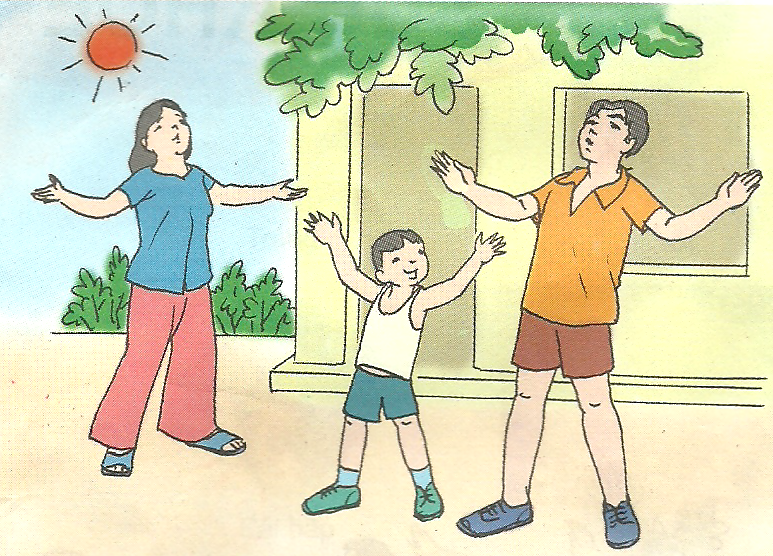 Con người cần có không khí để thở
Nhà ở
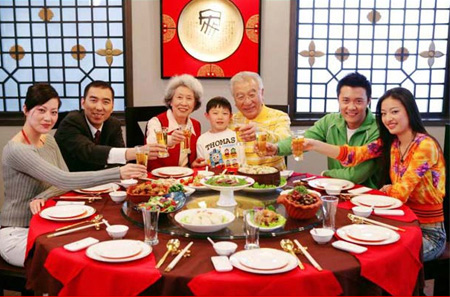 Con người cần phải ăn uống
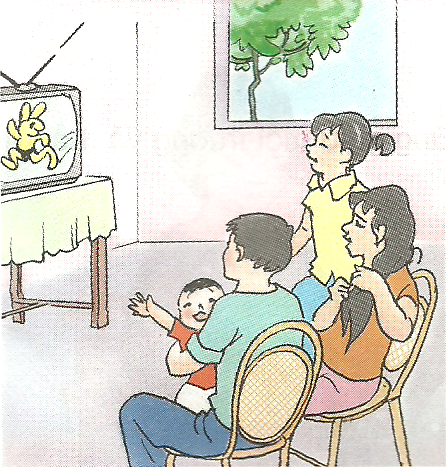 Con người cần có gia đình
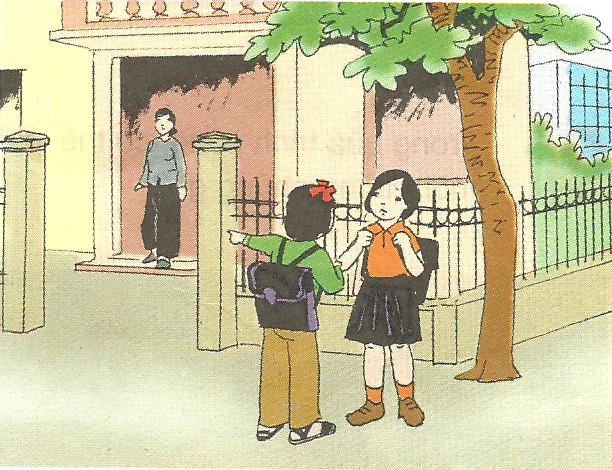 Con người cần được đi học
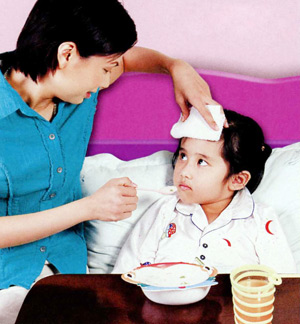 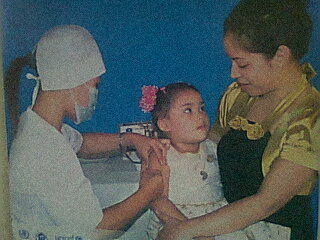 Con người cần được khám chữa bệnh khi bị ốm.
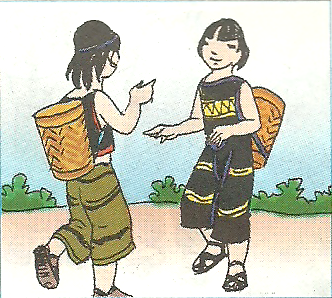 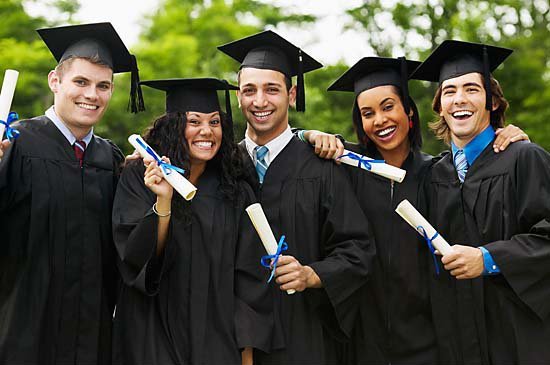 Con người cần có bạn bè
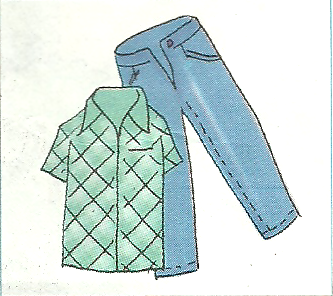 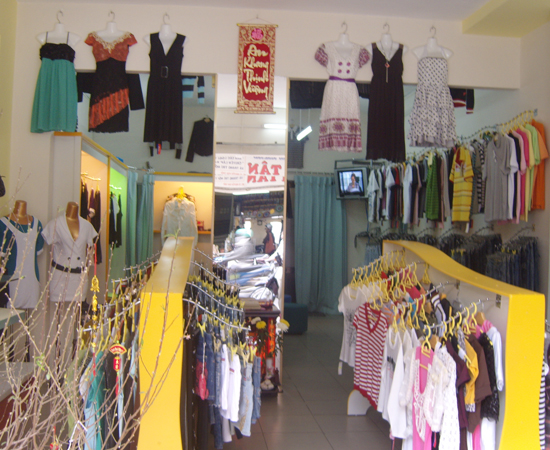 Con người cần có quần áo để mặc
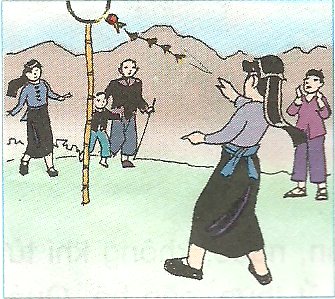 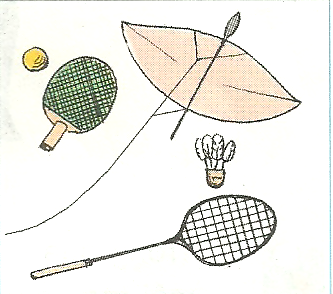 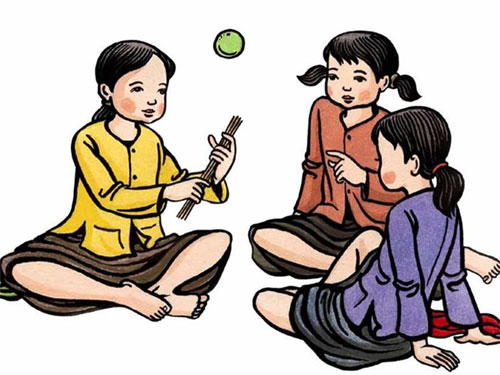 Con người cần được vui chơi
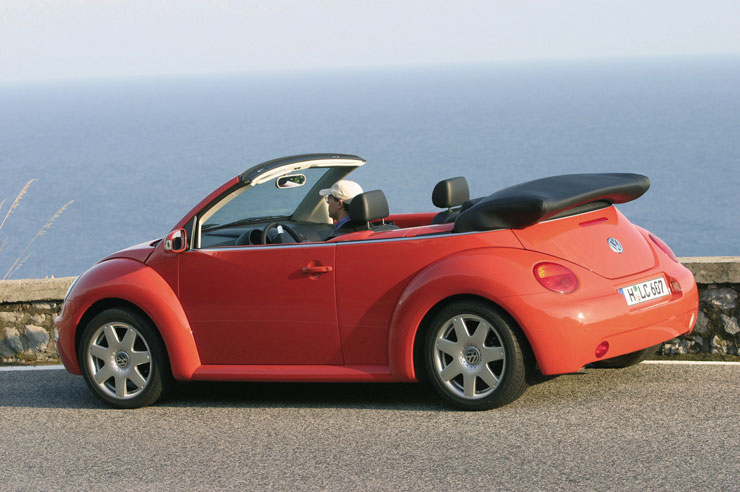 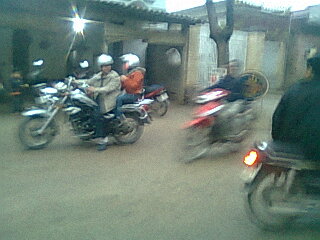 Con người cần có xe cộ để đi lại
Kết luận:
   * Con người không thể sống thiếu ô-xi quá 3 - 4 phút, không thể nhịn uống nước 3 - 4 ngày, cũng không thể nhịn ăn 28 - 30 ngày.
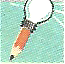 * Để sống và phát triển con người cần:
 - Những điều kiện vật chất như: Không khí, thức ăn, nước uống, quần áo, các đồ dùng trong gia đình, các phương tiện đi lại….
 - Những điều kiện tinh thần, văn hóa, xã hội như: Tình cảm gia đình, bạn bè, làng xóm, các phương tiện học tập, vui chơi, giải trí….
CHÀO CÁC EM!
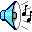 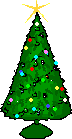 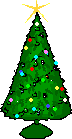 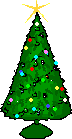 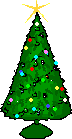 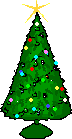 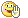 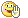 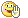 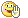 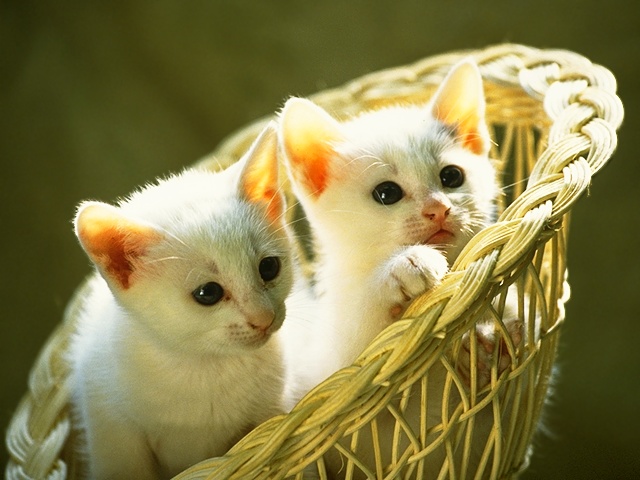 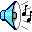 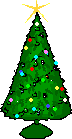 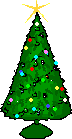 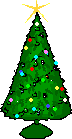 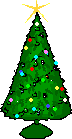 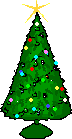 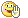 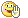 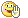 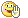